Who Wants To Be A Millionaire?
Multiplying and Dividing by 10, 100 and 1000
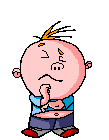 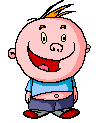 Question 1
23 x 1000
A  23000
B  2300
C  230
D  23
23 x 1000
A  23000
B  2300
C  230
D  23
£1,000
Question 2
1780 ÷ 10
A  187
B  178
C  17800
D  18700
1780 ÷ 10
A  187
B  178
C  17800
D  18700
£4,000
Question 3
1067 ÷ 100
A  10067
B  1.067
C  106.7
D  10.67
1067 ÷ 100
A  10067
B  1.067
C  106.7
D  10.67
£8,000
Question 4
4608 ÷ 100
A  460.8
B  46.08
C  46800
D  46080
4608 ÷ 100
A  460.8
B  46.08
C  46800
D  46080
£16,000
Question 5
1.06 × 1000
A  106
B  10.6
C  100.6
D  1060
1.06 x 1000
A  106
B  10.6
C  100.6
D  1060
£32,000
Question 6
2.78 x 100
A  278
B  27.8
C  2780
D  27.08
2.78 x 100
A  278
B  27.8
C  2780
D  27.08
£64,000
Question 7
17.07 x 1000
A  1707
B  170.70
C  17070
D  1707.07
17.07 x 1000
A  1707
B  170.70
C  17070
D  1707.07
£125,000
Question 8
26.8 ÷ 10
A  268
B  2.68
C  2680
D  0.268
26.8 ÷ 10
A  268
B  2.68
C  2680
D  0.268
£250,000
Question 9
78.02 ÷ 100
A  780.2
B  78020
C  7.802
D  0.7802
78.02 ÷ 100
A  780.2
B  78020
C  7.802
D  0.7802
£500,000
Question 10
0.0608 ÷ 1000
A  60.8
B  0.0000608
C  608
D  0.000608
0.0608 ÷ 1000
A  60.8
B  0.0000608
C  608
D  0.000608
£1,000,000